DAILY ROUTINES/ACTIVITIES
GRADE 4 UNIT 5 MY DAYS
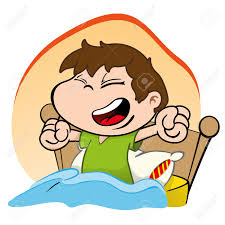 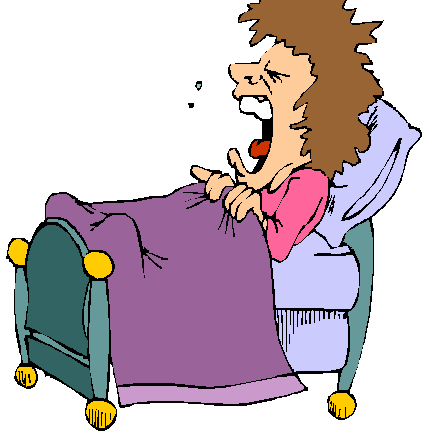 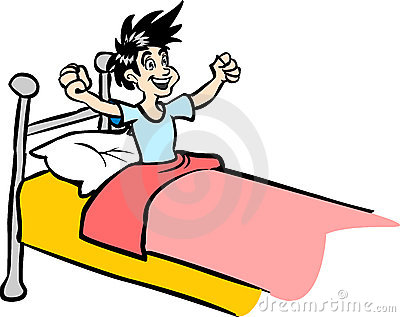 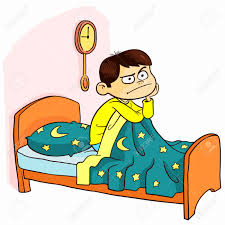 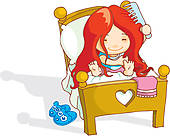 Wake up
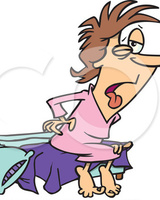 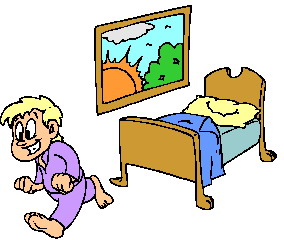 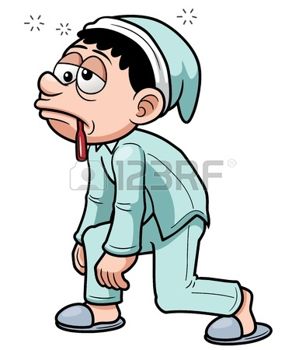 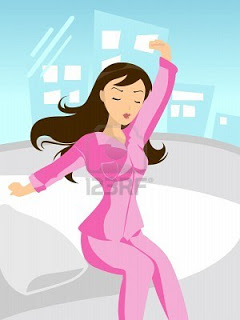 Get up
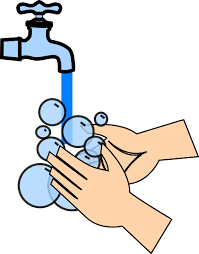 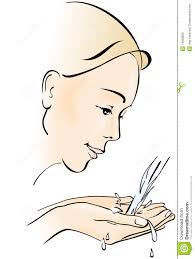 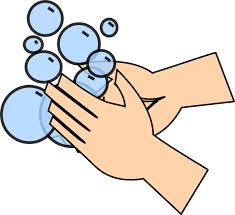 Wash 
your 
hands and face
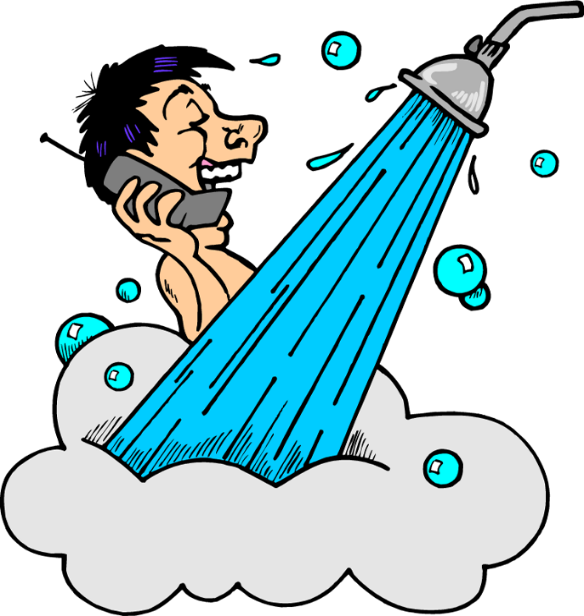 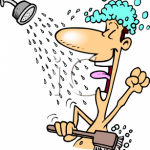 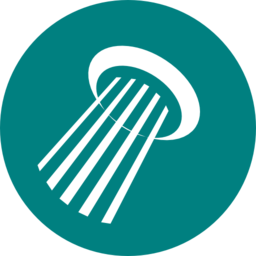 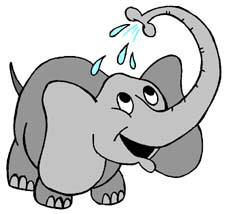 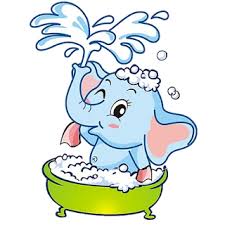 Take 
a 
shower
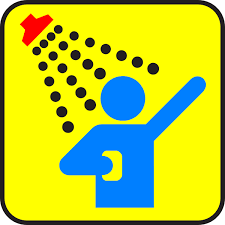 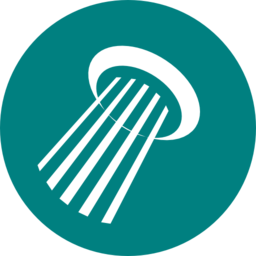 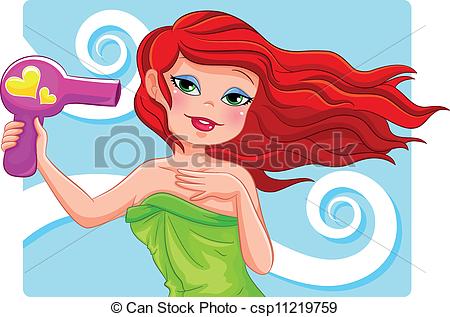 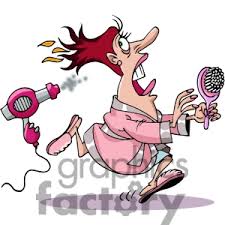 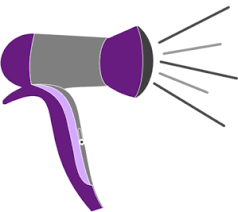 Dry hair
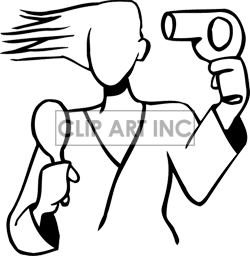 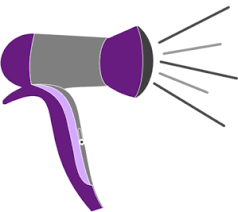 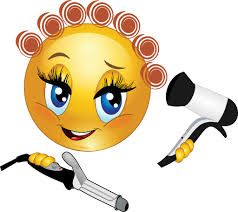 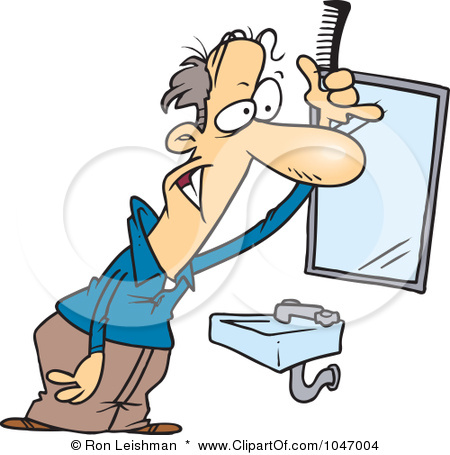 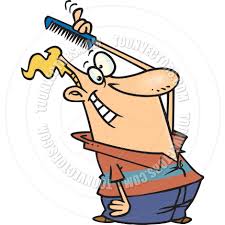 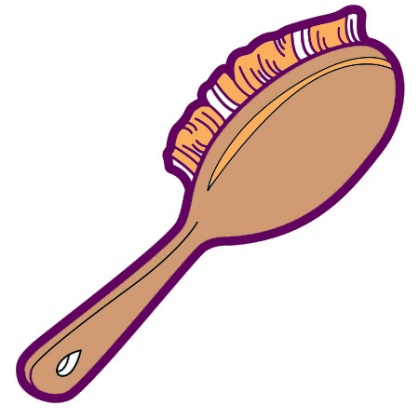 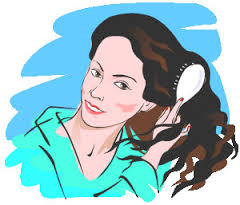 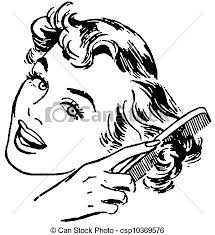 Brush 
your 
hair
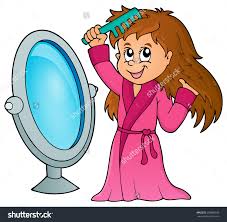 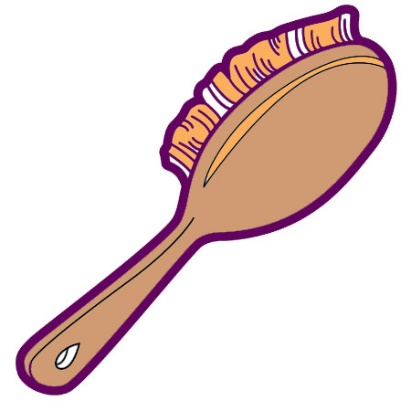 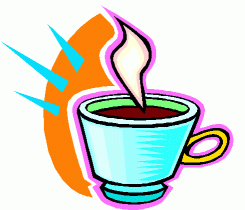 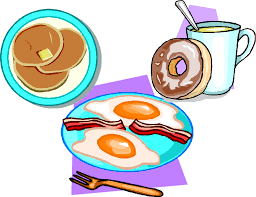 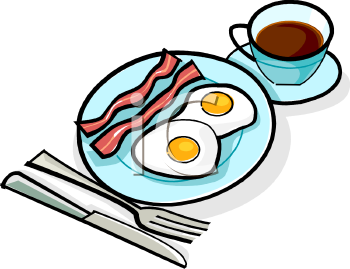 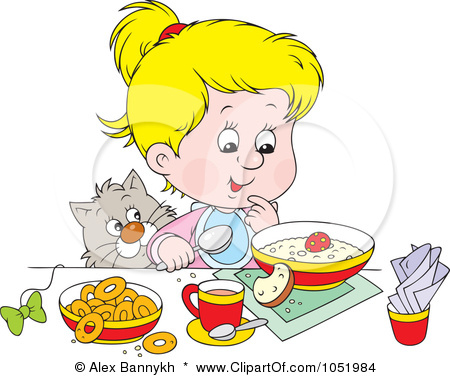 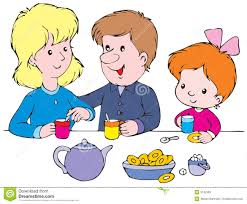 Have breakfast
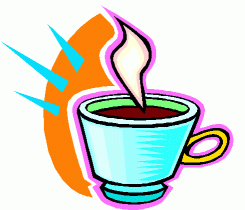 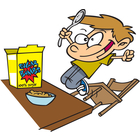 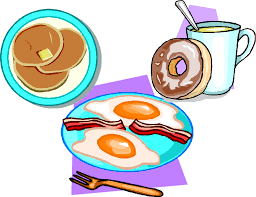 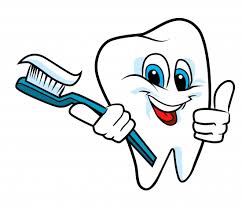 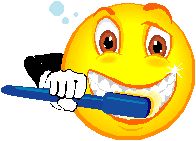 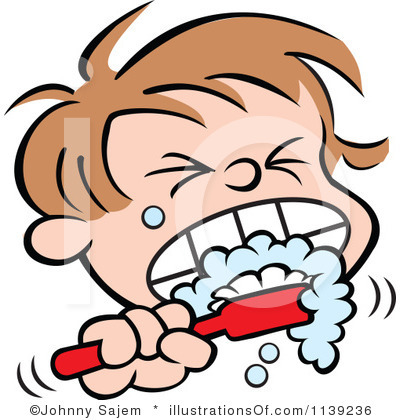 Brush 
your teeth
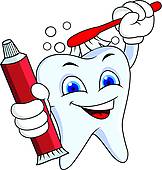 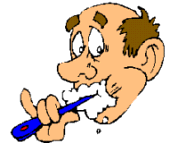 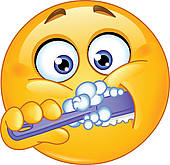 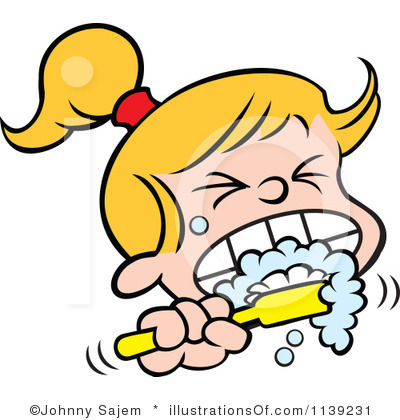 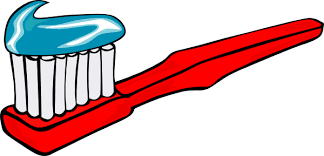 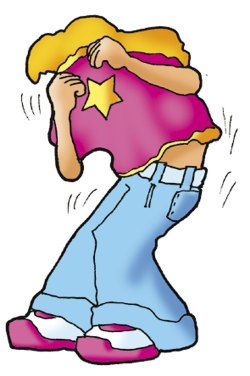 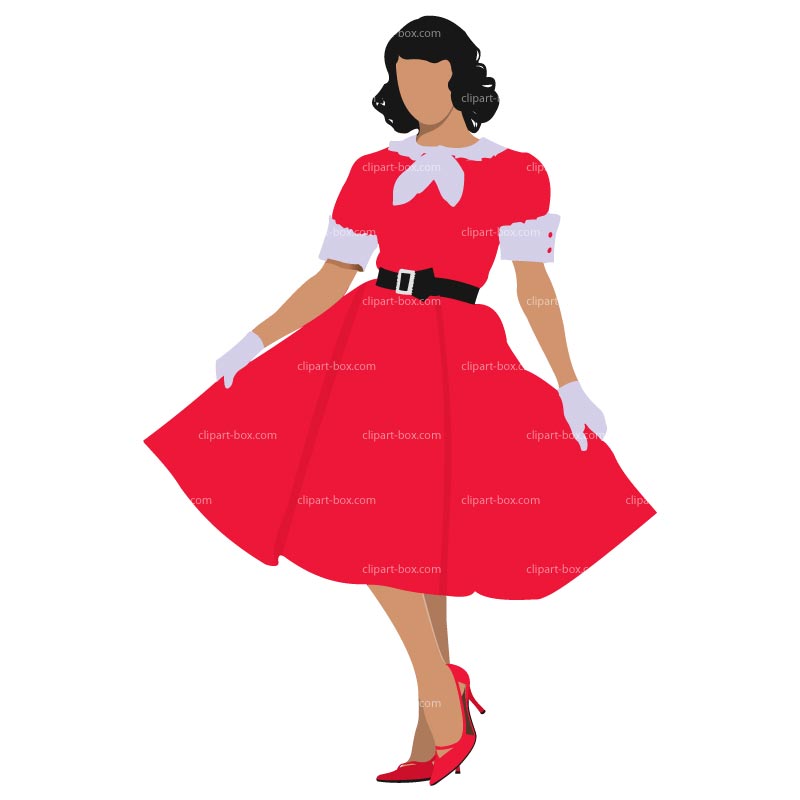 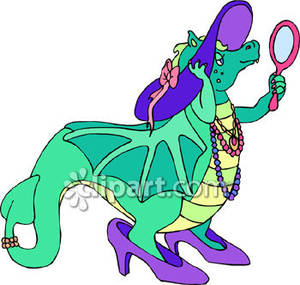 Get dressed
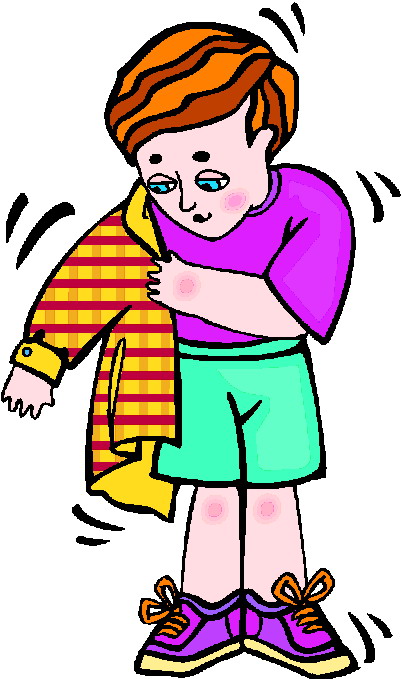 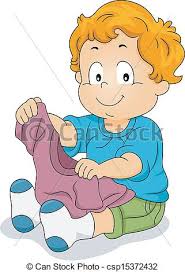 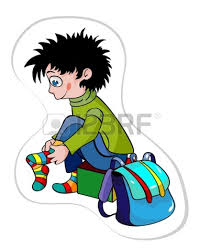 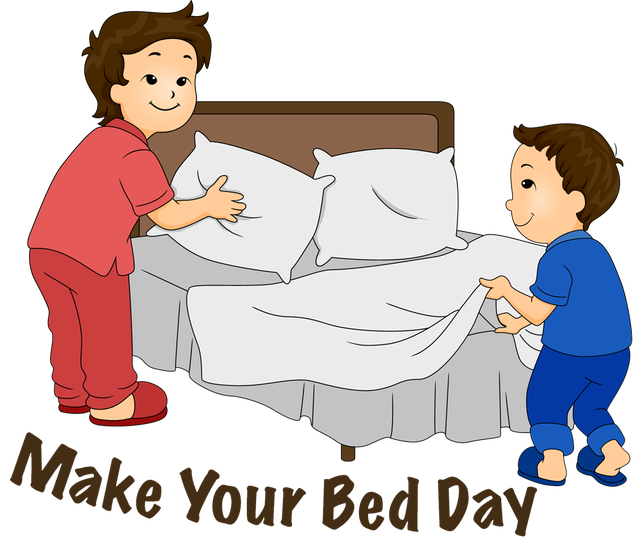 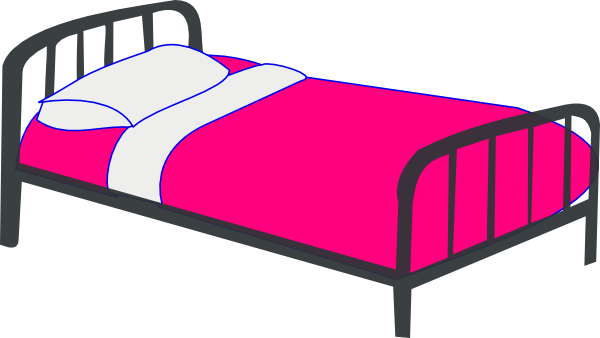 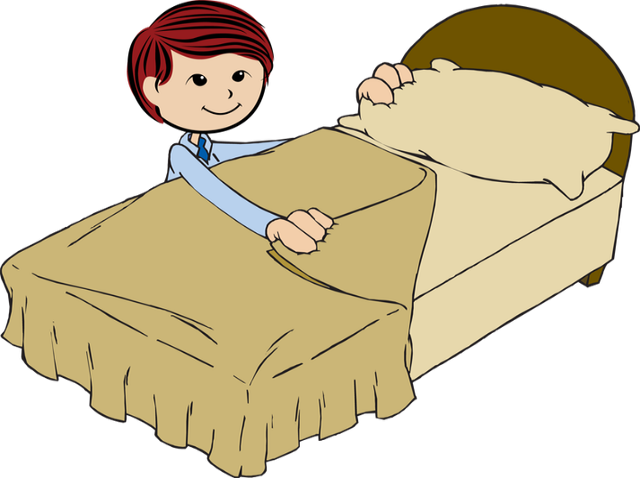 Make your bed
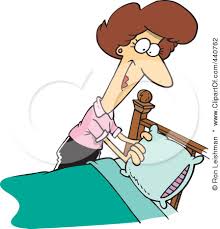 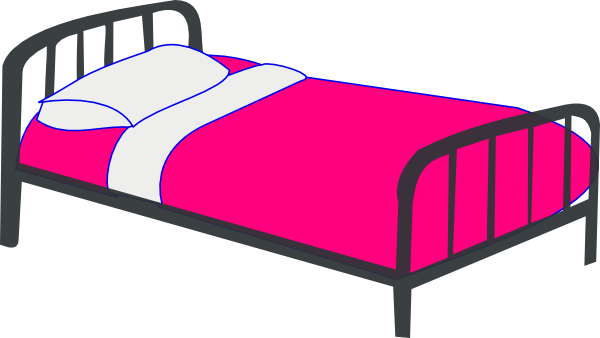 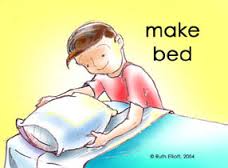 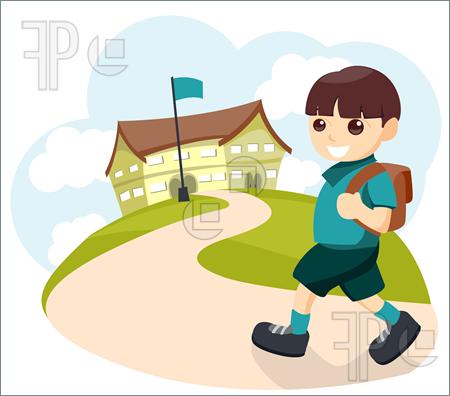 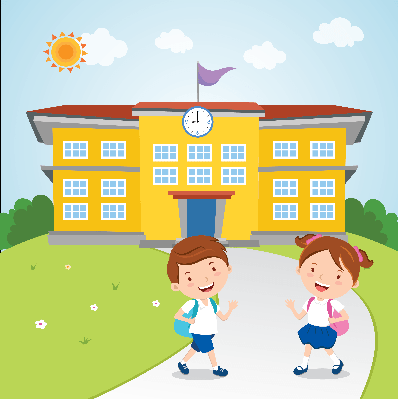 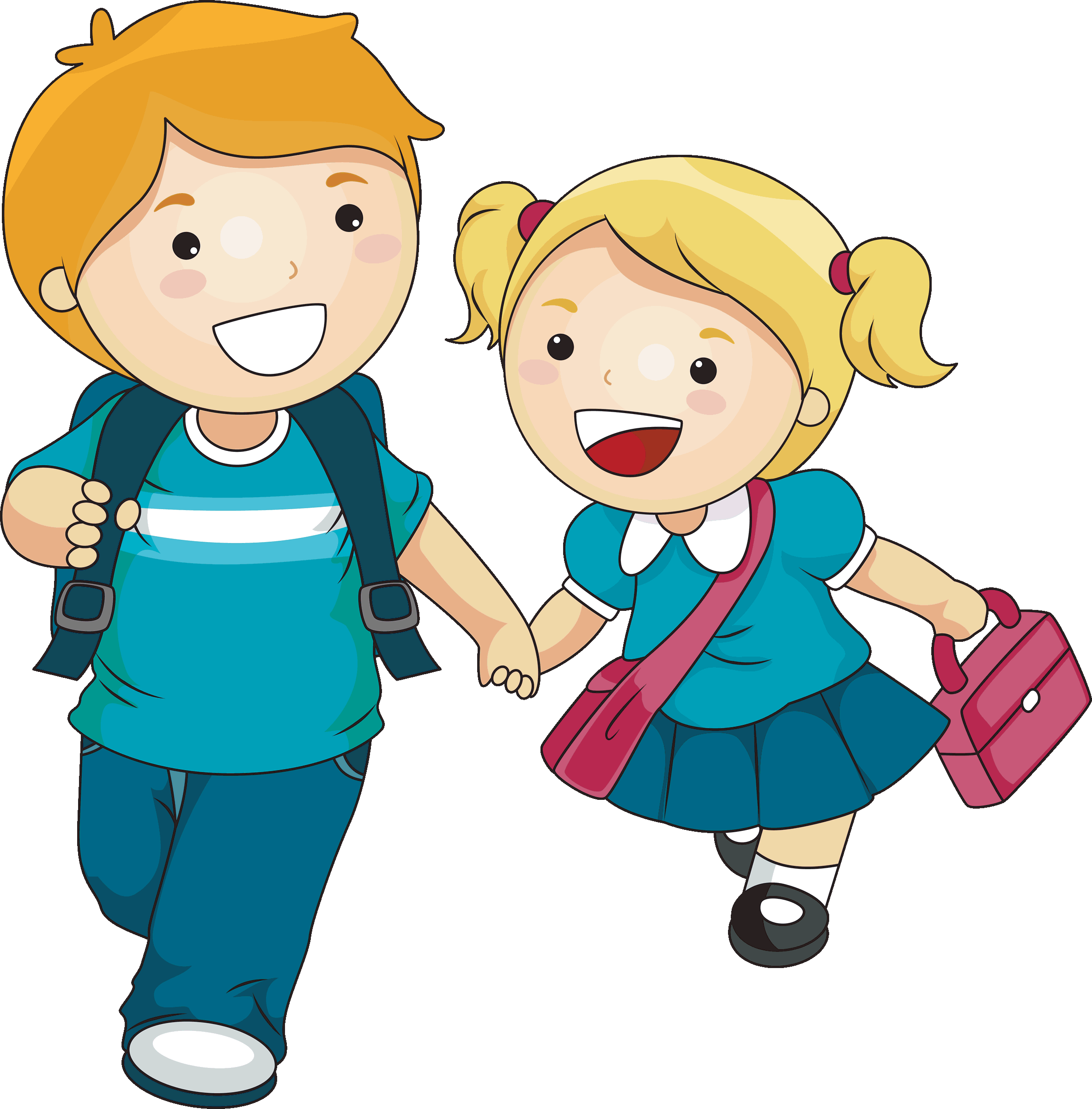 Go to school
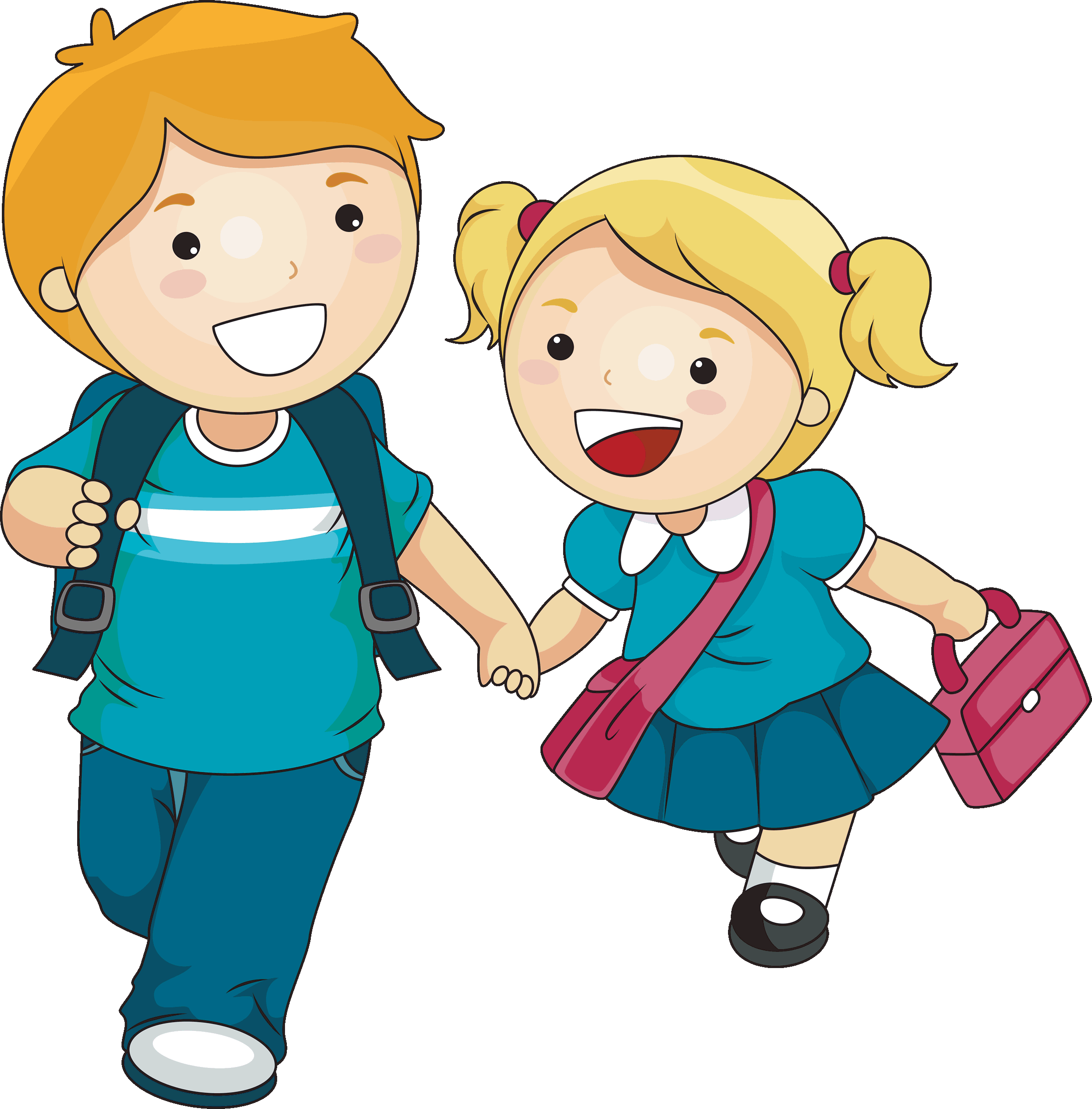 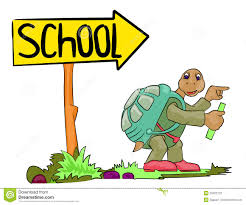 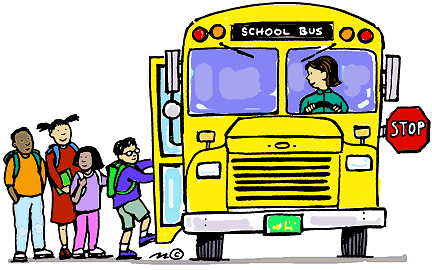 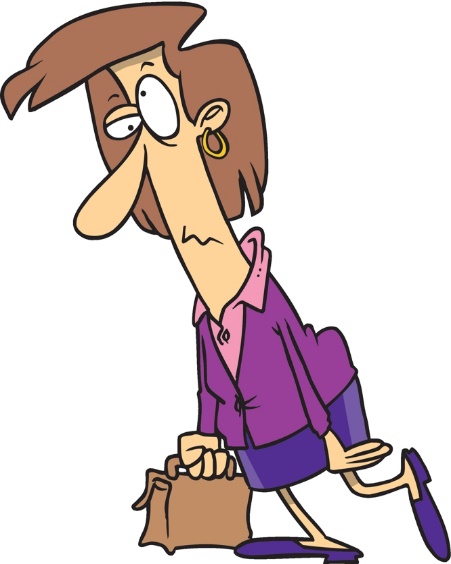 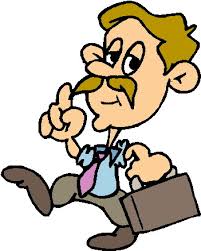 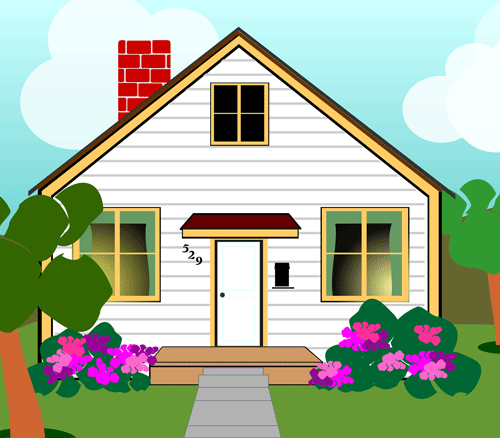 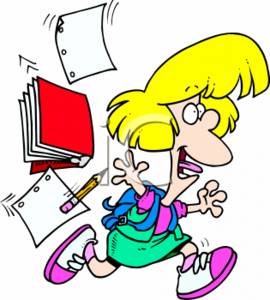 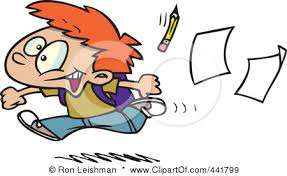 Go /get home
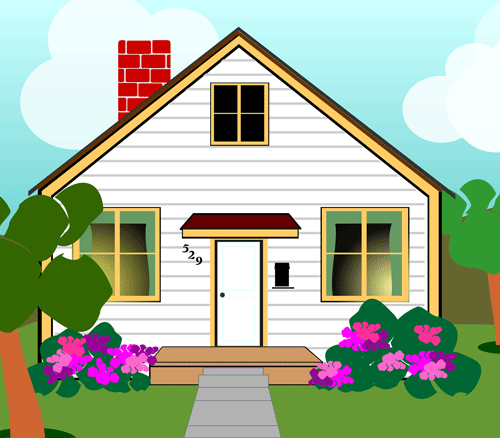 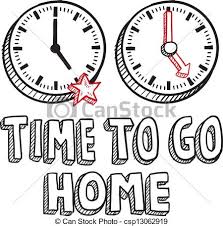 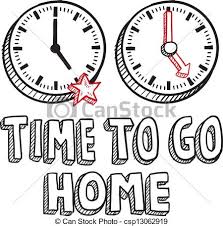 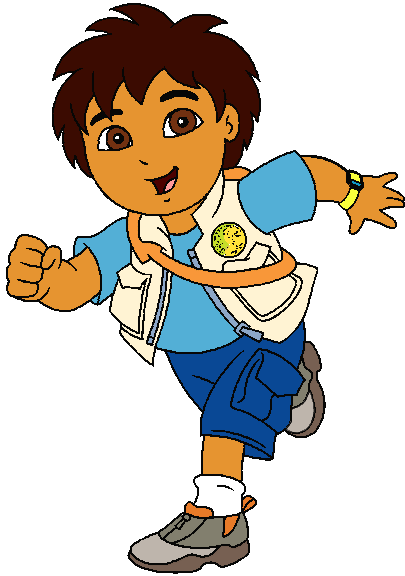 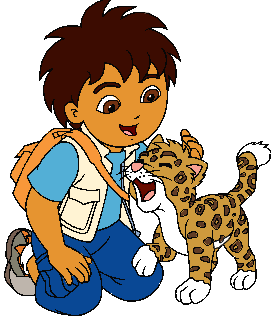 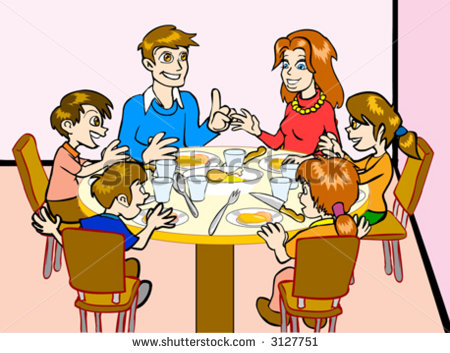 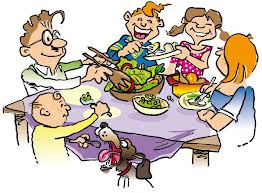 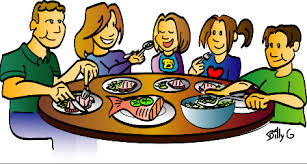 Have lunch/dinner
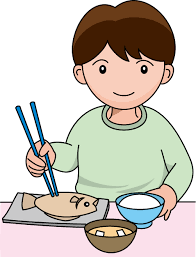 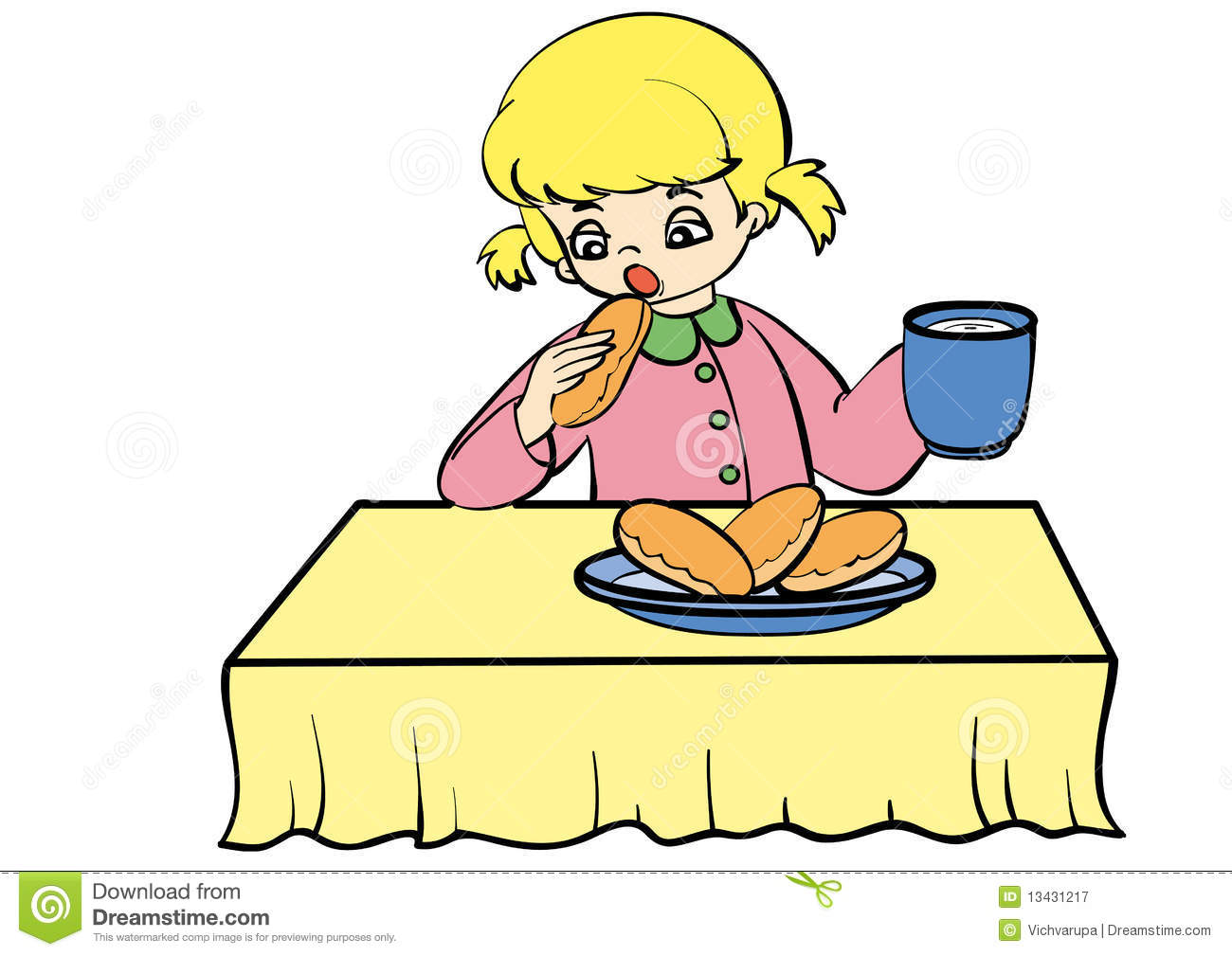 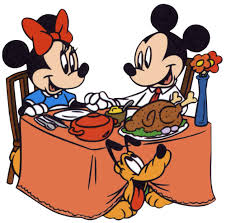 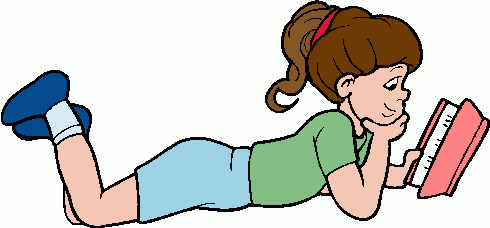 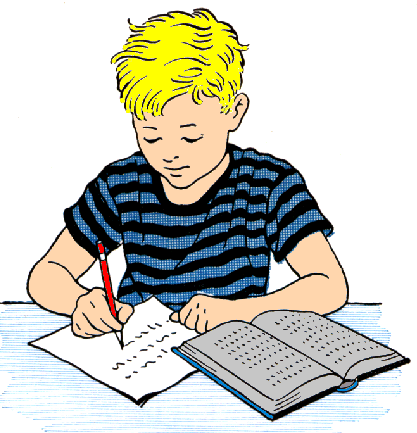 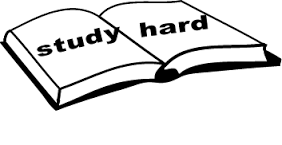 Study lesson
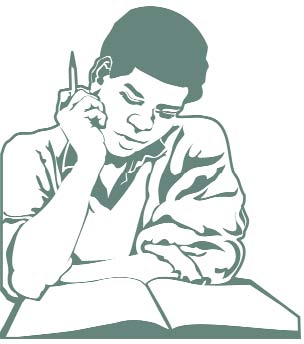 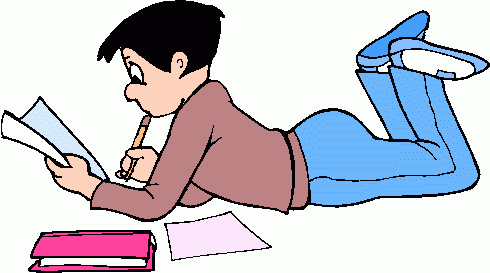 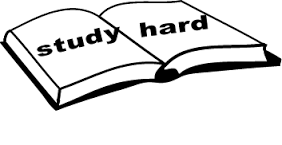 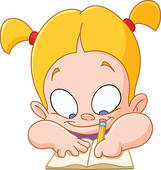 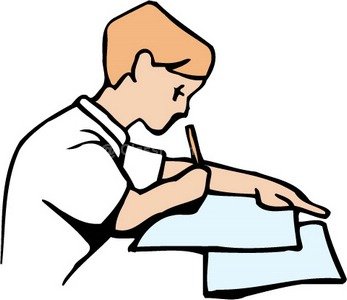 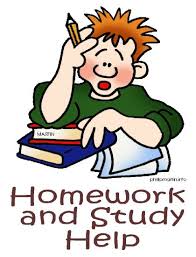 Do homework
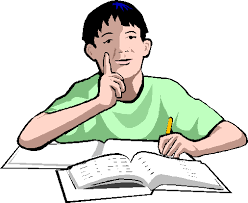 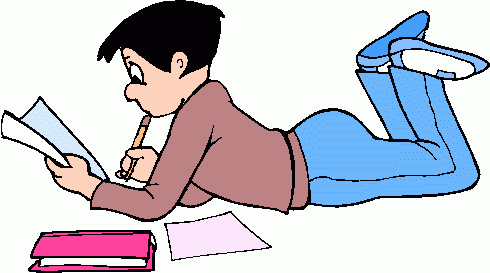 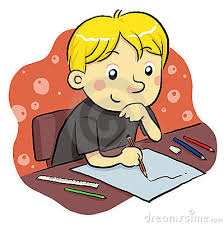 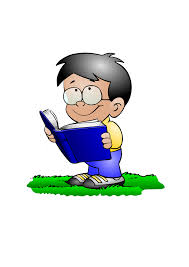 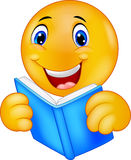 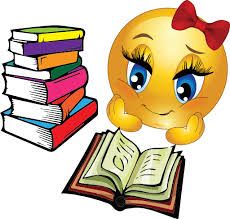 Read a book
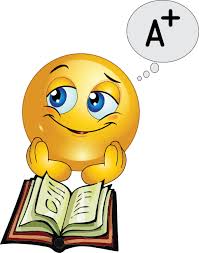 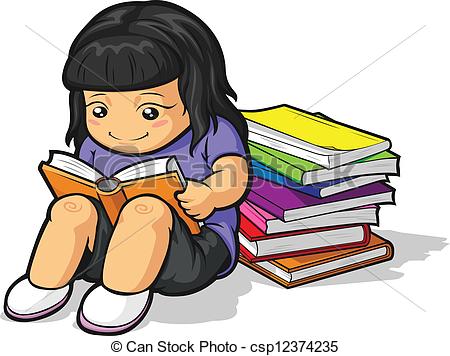 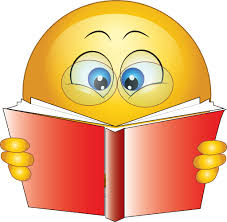 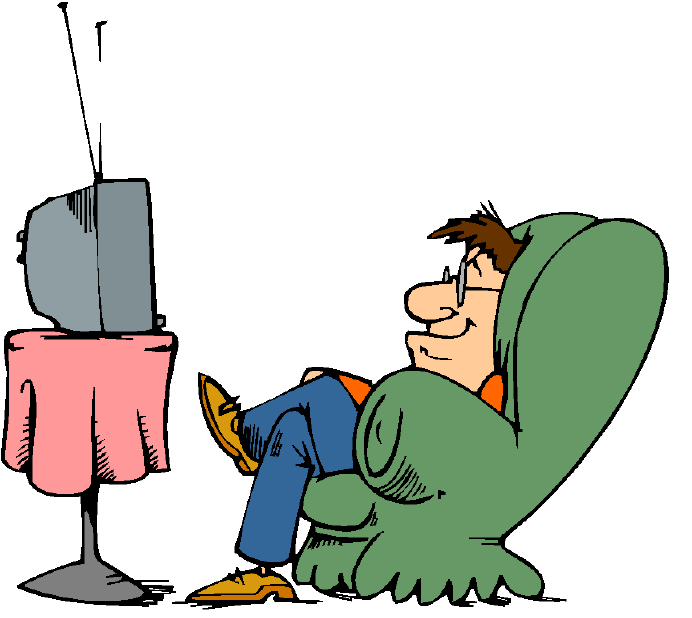 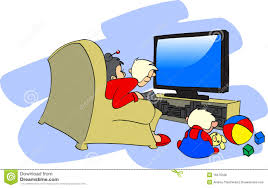 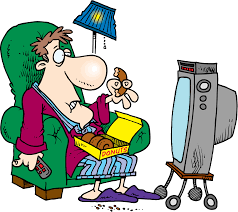 Watch TV
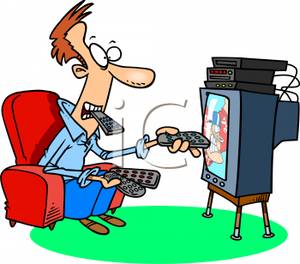 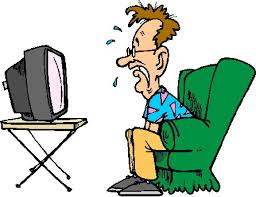 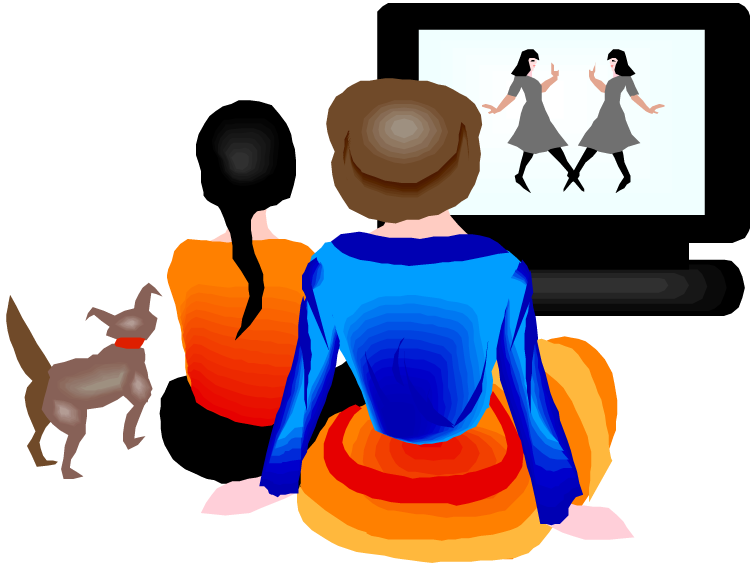 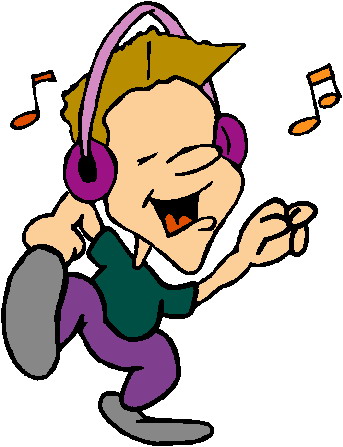 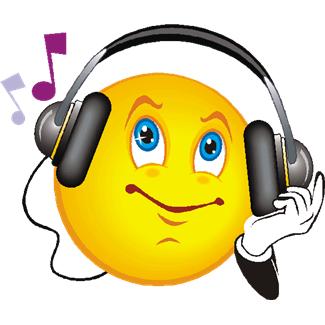 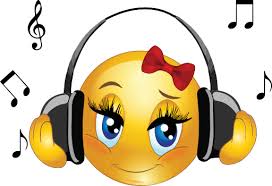 Listen to music
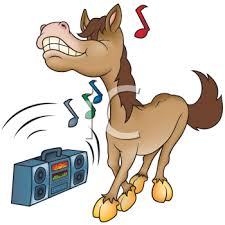 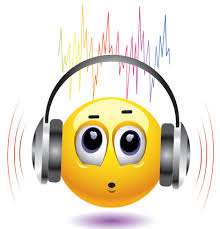 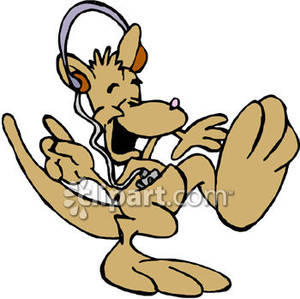 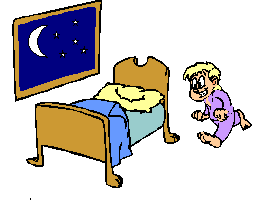 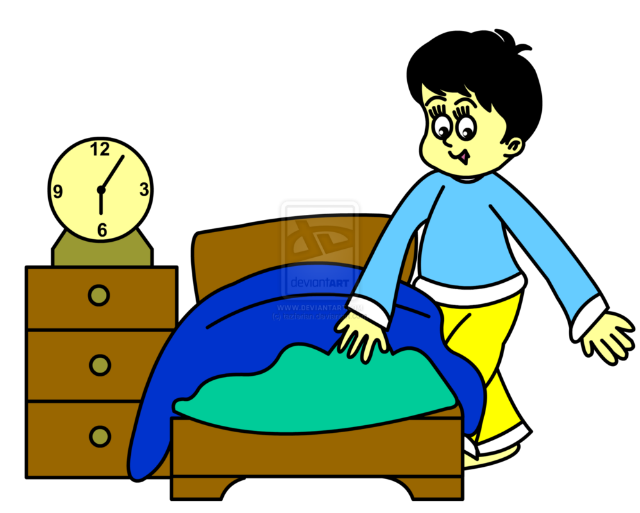 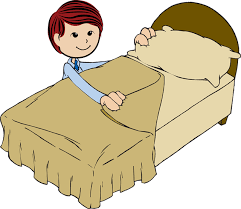 Go to bed early
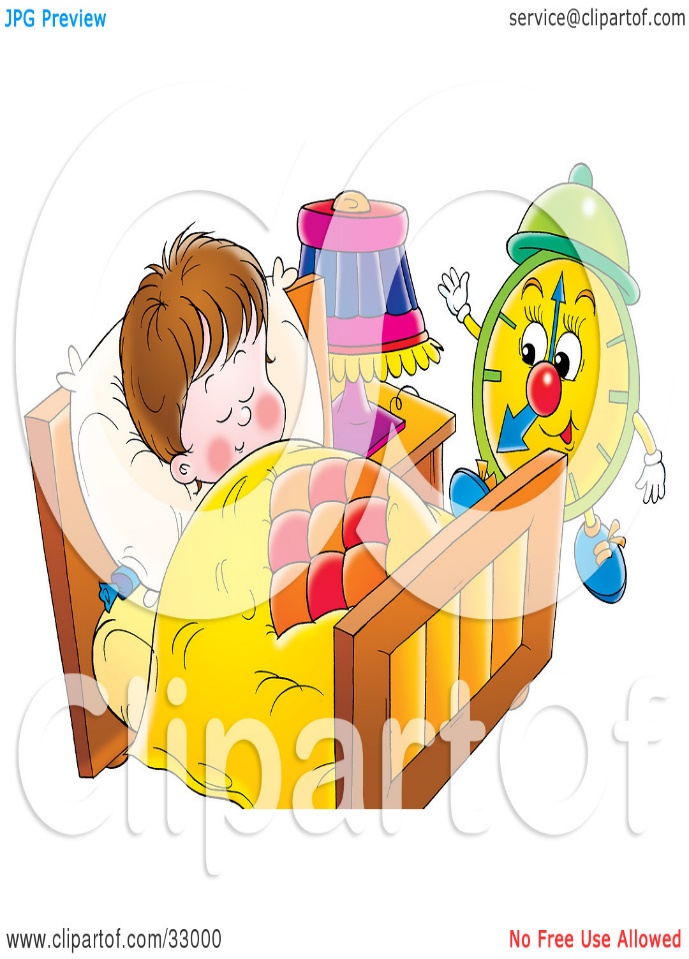 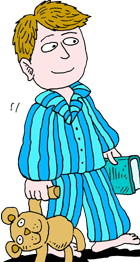 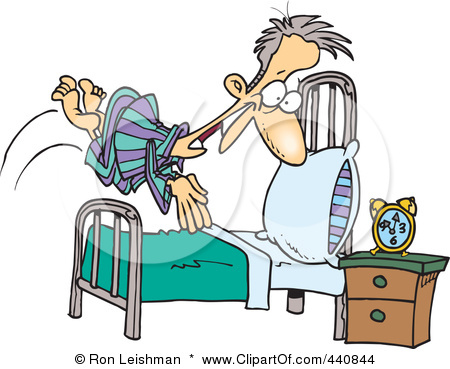 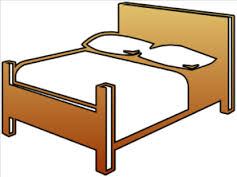 PREPARED BY
MEHMET DEGERLI
AN ENGLISH TEACHER
IN KASTAMONU (DADAY)
AT THE IMAM HATIP HIGH SCHOOL